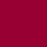 Amendments to the PCT Regulations as from 1 July 2018
PCT Rule Changes
Amendment to the Schedule of Fees
Clarification that the 90% fee reduction is intended only for persons filing PCT applications in their own right and not those filing PCT applications on behalf of a person or entity which is not eligible for the fee reduction (e.g. the director or employee of a company where the application is made for the benefit of the company)
Amendment to PCT Rules 4.1(b)(ii) and 41.2(b)
Correction of references regarding provisions which entered into force on 1 July 2017 relating to the transmittal of earlier search and/or classification results